JOHN 5:1-24
When God Offers to Heal You…Say Yes
John 5
1Some time later, Jesus went up to Jerusalem for one of the Jewish festivals.
John repeatedly ties his narrative to Jewish feasts (2:13; 6:4; 7:2; 10:22; 11:55)
This is the only one not identified
John 5
2Now there is in Jerusalem near the Sheep Gate a pool, which in Aramaic is called Bethesda and which is surrounded by five covered colonnades.
John 5
2Now there is in Jerusalem near the Sheep Gate a pool, which in Aramaic is called Bethesda and which is surrounded by five covered colonnades.
This pool’s existence was disputed
John Elder
(Christian author & archaeologist)Prophets, Idols and Diggers: Scientific Proof of Bible History
Little by little, one city after another, one civilization after another, one culture after another,
John Elder
(Christian author & archaeologist)Prophets, Idols and Diggers: Scientific Proof of Bible History
whose memories were enshrined only in the Bible, were restored to their proper places in ancient history by the studies of archaeologists…
John Elder
(Christian author & archaeologist)Prophets, Idols and Diggers: Scientific Proof of Bible History
Nowhere has archaeological discovery refuted the Bible as history.
John 5
3Here a great number of disabled people used to lie – the blind, the lame, the paralyzed – 
and they waited for the moving of the waters.
4From time to time an angel of the Lord would come down and stir up the waters. The first one into the pool after each such disturbance would be cured of whatever disease they had.
Kurt Eichenwald
(Journalist & author)“The Bible: So Misunderstood It’s a Sin”, Newsweek, Jan. 2015
No television preacher has ever read the Bible.
Neither has any evangelical politician.
Neither has the pope.
Neither have I.
And neither have you.
Kurt Eichenwald
(Journalist & author)“The Bible: So Misunderstood It’s a Sin”, Newsweek, Jan. 2015
At best, we’ve all read a bad translation – a translation of translations of translations of hand-copied copies of copies of copies of copies, and on and on, hundreds of times.
Textual Transmission
Two important factors for determining reliability:
Number of Manuscripts
We have 5,856 copies of the New Testament
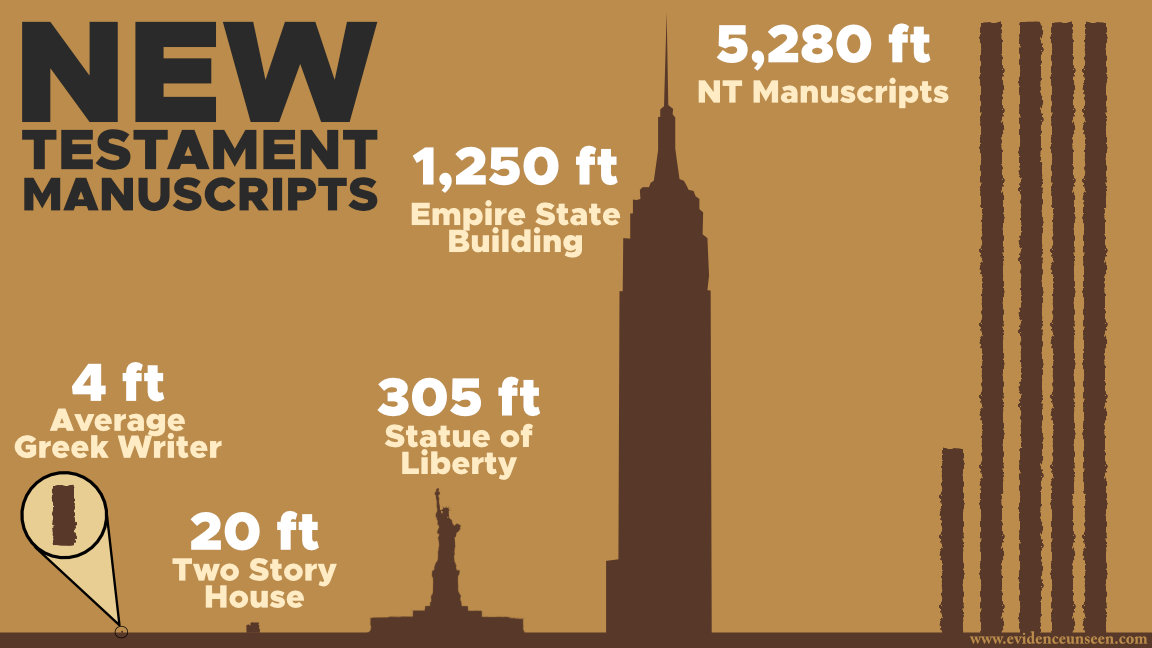 Textual Transmission
Two important factors for determining reliability:
Number of Manuscripts (2.5 million pages)
Date of Manuscripts 
Full NT as early as AD 325. Fragments ~AD 125
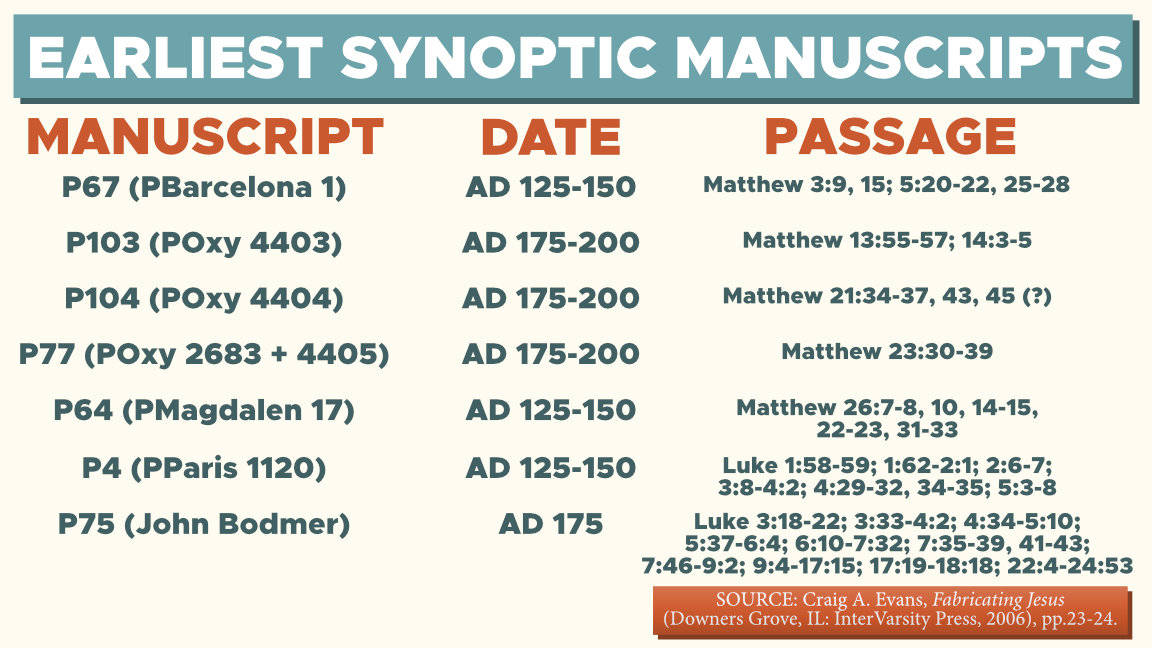 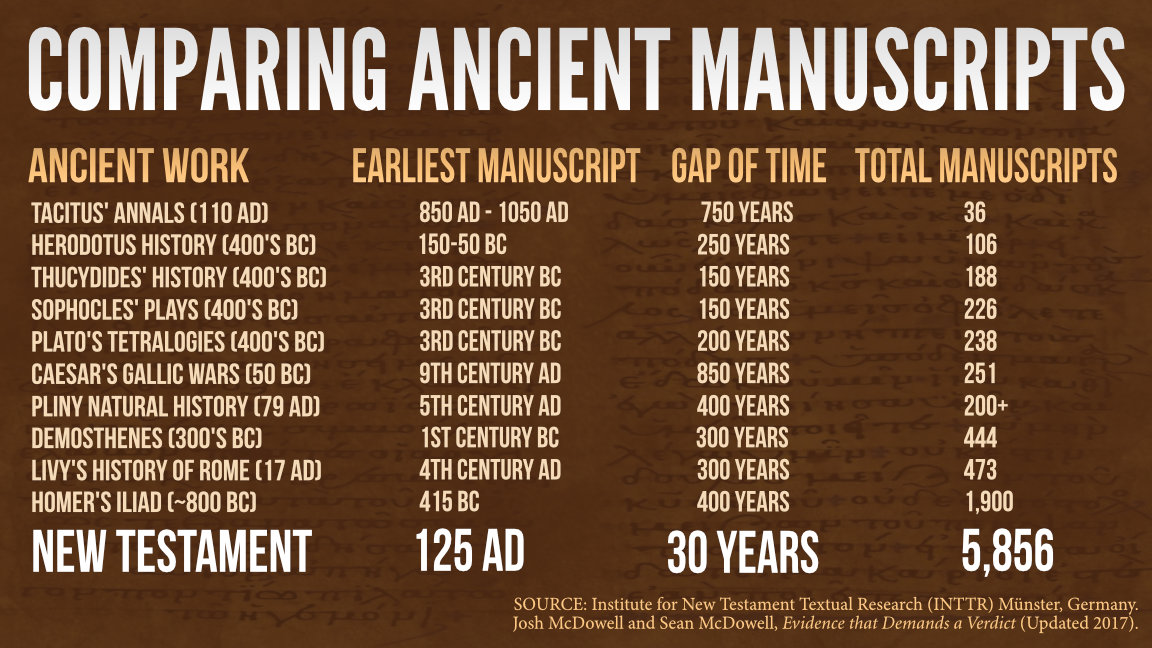 John 5
3Here a great number of disabled people used to lie – the blind, the lame, the paralyzed – 
and they waited for the moving of the waters.
4From time to time an angel of the Lord would come down and stir up the waters. The first one into the pool after each such disturbance would be cured of whatever disease they had.
“Earliest manuscripts don’t contain these verses”
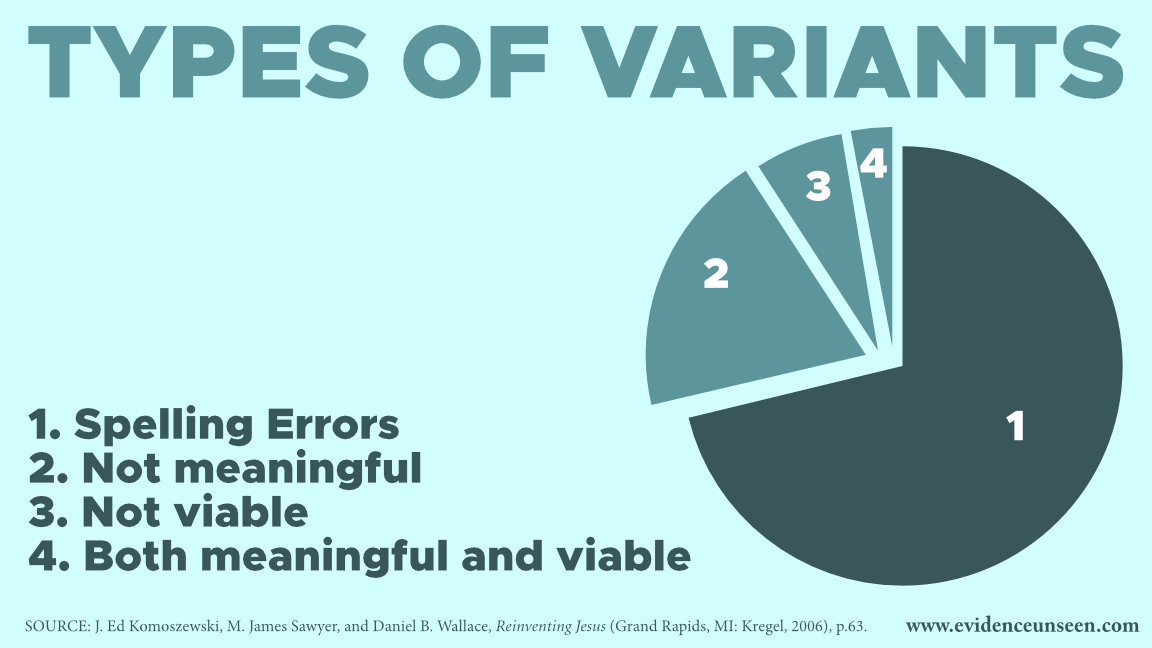 Bart Ehrman
(New Testament Textual Critic)Misquoting Jesus
To be sure, of all the hundreds of thousands of textual changes found among our manuscripts,
Bart Ehrman
(New Testament Textual Critic)Misquoting Jesus
most of them are completely insignificant, immaterial, of no real importance for anything other than showing that scribes could not spell or keep focused any better than any of the rest of us…
Bart Ehrman
(New Testament Textual Critic)Misquoting Jesus
This oldest form of the text is no doubt closely (very closely) related to what the author originally wrote, and so it is the basis for our interpretation of his teaching.
John 5
5One who was there had been sick for thirty-eight years.
John 5
6When Jesus saw him lying there and learned that he had been in this condition for a long time, he asked him, “Do you want to get well?” 
7“Sir,” he replied, “I have no one to help me into the pool when the water is stirred. While I am trying to get in, someone else goes down ahead of me.”
John 5
8Then Jesus said to him, “Get up! Pick up your mat and walk.” 
9At once the man was cured; he picked up his mat and walked.
Note that no faith is involved
John 5
9The day on which this took place was a Sabbath
Exodus 20:10 – but the seventh day is a sabbath to the LORD your God. On it you shall do no work, neither you, nor your son or daughter, nor your male or female servant, nor your animals, nor any foreigner residing in your town.
John 5
9The day on which this took place was a Sabbath
Sabbath Laws
39 categories of work
Traveling?
Bearing a burden? Plowing fields?
Criminal offense…
…but would find loopholes
Matthew 23:23-24 – 23Woe to you, teachers of the law and Pharisees, you hypocrites! You give a tenth of your spices – mint, dill and cumin. But you have neglected the more important matters of the law – justice, mercy and faithfulness. You should have practiced the latter, without neglecting the former.
24You blind guides! You strain out a gnat but swallow a camel.
John 5
9The day on which this took place was a Sabbath
“The Religious Mentality”
John 5
9The day on which this took place was a Sabbath
“The Religious Mentality”
Lack of moral proportion
Matthew 23:25 – Woe to you, teachers of the law and Pharisees, you hypocrites! You clean the outside of the cup and dish, but inside they are full of greed and self-indulgence.
John 5
9The day on which this took place was a Sabbath
“The Religious Mentality”
Lack of moral proportion 
Makes God a cosmic nitpicker 
Easier than moral transformation
Removes the need for grace
John 5
10and so the Jewish leaders said to the man who had been healed, “It is the Sabbath; the law forbids you to carry your mat.” 
11But he replied, “The man who made me well said to me, ‘Pick up your mat and walk.’”
John 5
12So they asked him, “Who is this fellow who told you to pick it up and walk?”
13The man who was healed had no idea who it was, for Jesus had slipped away into the crowd that was there.
The religious leaders don’t care about the healing
The healed man doesn’t know Jesus’ name
John 5
14Later Jesus found him at the temple and said to him, “See, you are well again. Stop sinning or something worse may happen to you.”

15The man went away and told the Jewish leaders that it was Jesus who had made him well.
The sin here is unbelief
John 5
16So, because Jesus was doing these things on the Sabbath, the Jewish leaders began to persecute him.
17In his defense Jesus said to them, “My Father is always at his work to this very day, and I too am working.”
John 5
18For this reason they tried all the more to kill him; not only was he breaking the Sabbath, but he was even calling God his own Father, making himself equal with God.
John 5
19Jesus gave them this answer: “Very truly I tell you, the Son can do nothing by himself; he can do only what he sees his Father doing, because whatever the Father does the Son also does.
John 5
20For the Father loves the Son and shows him all he does. Yes, and he will show him even greater works than these, so that you will be amazed.
21For just as the Father raises the dead and gives them life, even so the Son gives life to whom he is pleased to give it.
John 5
22Moreover, the Father judges no one, but has entrusted all judgment to the Son, 
23that all may honor the Son just as they honor the Father. Whoever does not honor the Son does not honor the Father, who sent him.
John 5
22Moreover, the Father judges no one, but has entrusted all judgment to the Son, 
23that all may honor the Son just as they honor the Father. Whoever does not honor the Son does not honor the Father, who sent him.
John 5
24Very truly I tell you, whoever hears my word and believes him who sent me has eternal life and will not be judged but has crossed over from death to life.
Eternal life begins the day you trust Jesus
Application
We can trust our Bibles 
The religious mentality isn’t the only negative mentality in this chapter 
“The victim mentality”
Application
We can trust our Bibles 
“The victim mentality”
Blaming life circumstances on anyone but yourself
Ungrateful
Angry & vindictive when confronted
Complaining without taking God up on a solution 
When God offers to heal you, say yes
Application
We can trust our Bibles 
When God offers to heal you, say yes
The religious mentality is catastrophic to your spiritual life
By contrast, God’s way of living under grace is the best way you can live
RELIGIOUS
GRACE
PERFECTIONISTIC*
AVAILABILITY OVER ABILITY
“I HAVE TO”
“I GET TO”
“GOD LOVES ME BECAUSE OF WHAT HE’S DONE”
“GOD LOVES ME BECAUSE OF WHAT I DO”
Application
We can trust our Bibles 
When God offers to heal you, say yes
Getting under grace:
Ask God for fresh insights into his grace
Involve mature Christians
Meditate on passages about grace (e.g. Matt. 11:28-30)
Invite God into your life
JOHN 5:1-24
When God Offers to Heal You…Say Yes